Úřad Práce
Martina Vrbová
Co to je Úřad práce?
Je to správní úřad České republiky podřízen Ministerstvu práce a sociálních věcí, jehož hlavní činností je poskytování informací z  oblasti pracovního trhu nejen v České republice, ale i v Evropské unii, evidence uchazečů o zaměstnání a volných pracovních míst
Kde se nachází
Spadá pod správu Ministerstva práce a sociálních věcí České republiky, ale jeho působnost se dělí do menších administrativních celků, které působí na jednotlivých pobočkách po celé České republice
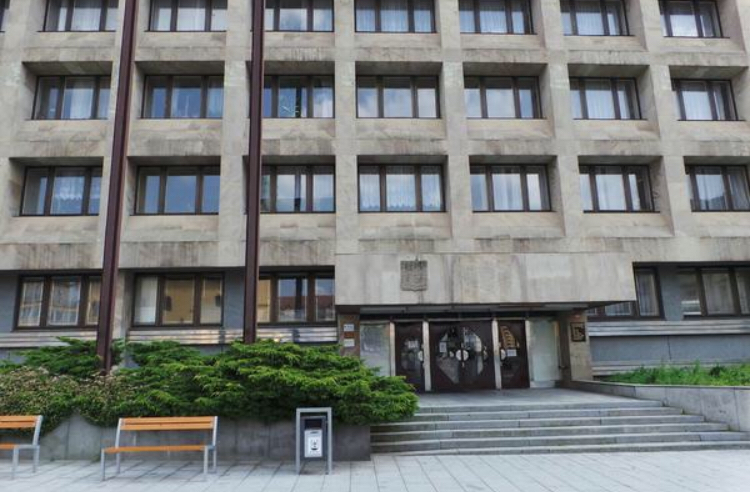 Účel
Na úřadu práce, který je místně příslušný bydlišti, je možné vyhledat aktuální pracovní nabídky, s příslušným referentem si společně vytvořit svůj kariérní profil, dále se prostřednictvím úřadu můžete přihlásit na nejrůznější školení a podobně
Vznik
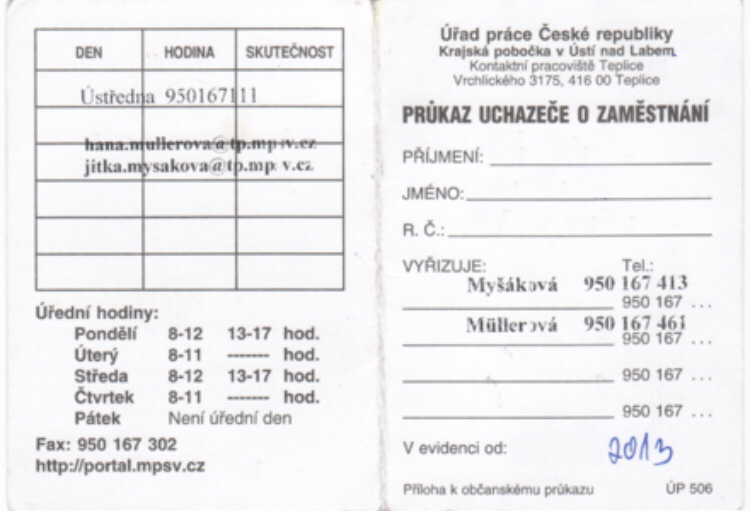 1. Dubna 2011
Působilost úřadu práce
Zaměstnanost,
Ochrana zaměstnanců při platební neschopnosti zaměstnavatele
Státní sociální podpora
Dávky pro osoby se zdravotním postižením
Příspěvek na péči,pomoc v hmotné nouzi
Inspekce sociálně-právní ochrany dětí
Dávky pěstounské péče
DĚKUJI ZA POZORNOST🤪